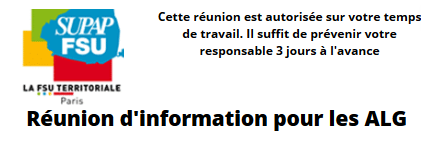 Jeudi 18 novembre 2021
10h – 12h

Maison de la Vie associative et Citoyenne 
de Paris Centre - Site Louvre
5 bis rue du Louvre, Paris 2
Temps de travail
Heures Sup
NBI Accueil
Effectifs
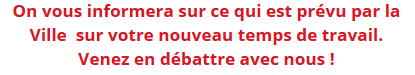